Hoofdstuk 2
Waarom worden mensen crimineel?
Hoofdstuk 2 Risicofactoren
Risicofactoren zijn factoren die ertoe kunnen leiden dat mensen crimineel gedrag vertonen.
Bijvoorbeeld:
Psychische of gedragsproblemen, zoals agressie of een laag zelfbeeld
Het hebben van een onveilige opvoeding, zoals een stiefvader met losse handjes
Problematisch drank en drugsgebruik
Foute vrienden of groepsdruk
www.maatschappij-kunde.nl
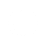 Hoofdstuk 2 Beschermende factoren
Beschermende factoren zijn factoren die de kans op crimineel gedrag juist verkleinen.
Bijvoorbeeld:
Het hebben van een baan of het volgen van onderwijs
Relatie hebben of deel zijn van een hecht gezin
Beschikken over goede sociale vaardigheden
www.maatschappij-kunde.nl
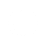 Hoofdstuk 2 Delinquenten en recidivisten
Delinquenten zijn mensen die een strafbaar feit plegen.
Recidivisten zijn mensen die zich herhaaldelijk schuldig maken aan het plegen van strafbare feiten.
www.maatschappij-kunde.nl
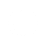 Hoofdstuk 2 Overig materiaal
YouTube







Extra informatie op maatschappij-kunde.nl

Quiz over hoofdstuk 2
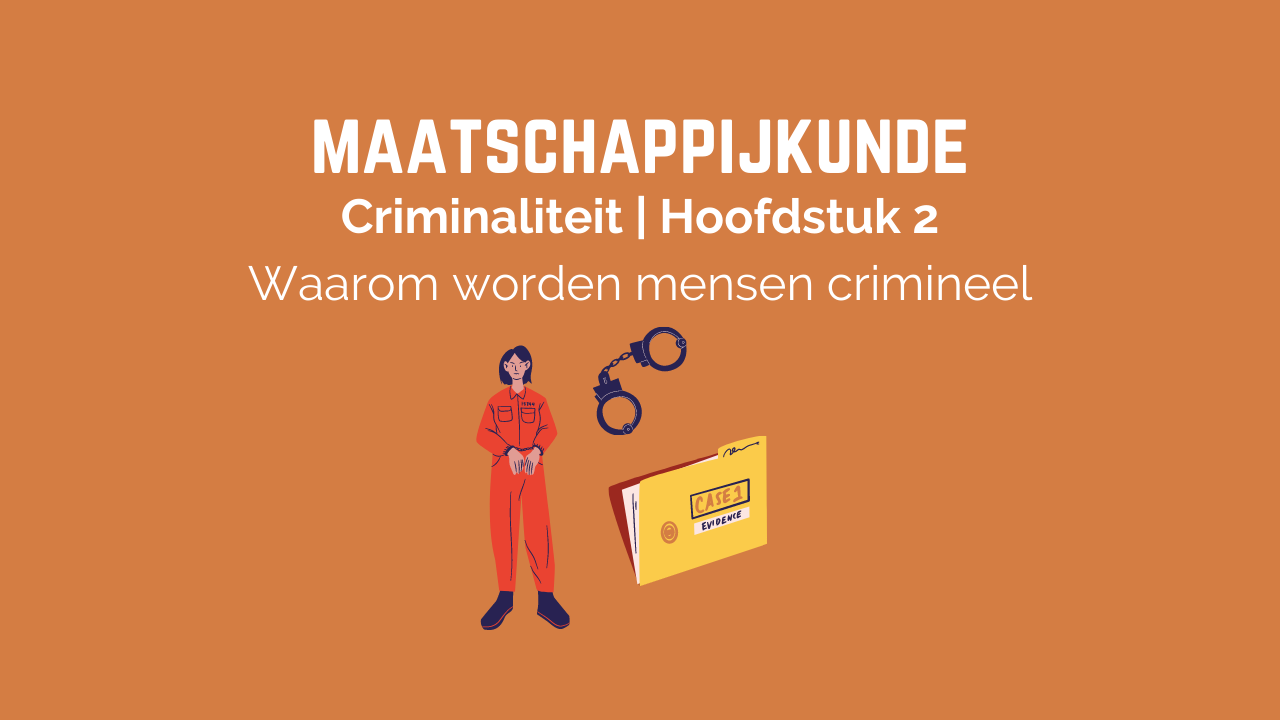 www.maatschappij-kunde.nl
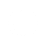 Doelen hoofdstuk 2
Ik kan de risicofactoren opnoemen die de kans op crimineel gedrag vergroten.
Ik kan de beschermende factoren noemen die de kans op crimineel gedrag verkleinen.
Ik kan uitleggen wat delinquenten en recidivisten zijn.
www.maatschappij-kunde.nl
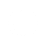